Задание: 1. Назовите предметы.                 2. Какой  предмет лишний?                 3. Назовите предметы, в которых есть звук л.
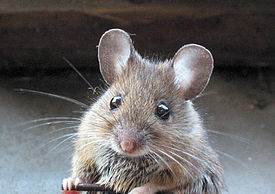 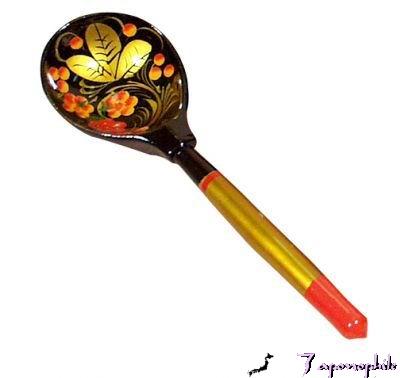 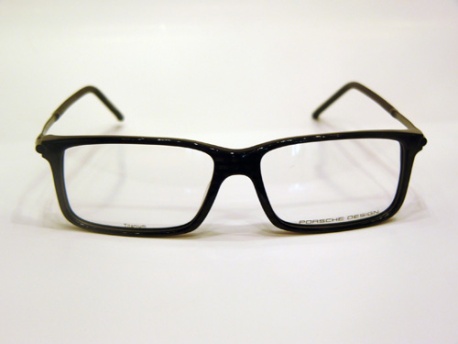 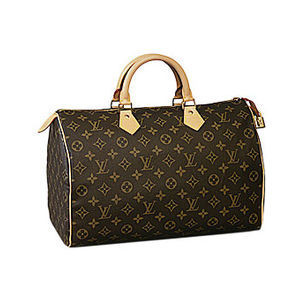 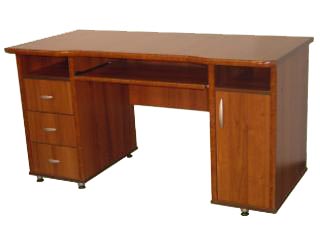 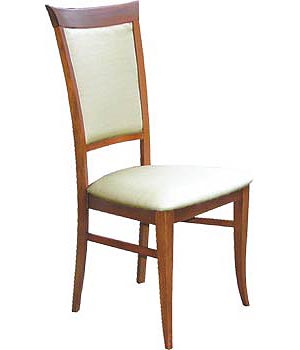 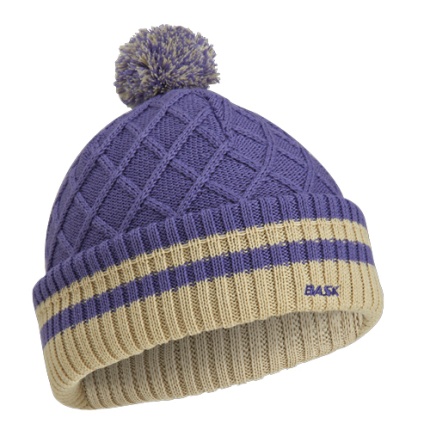 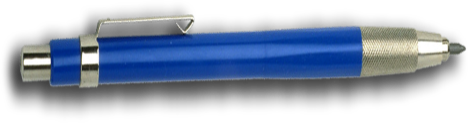